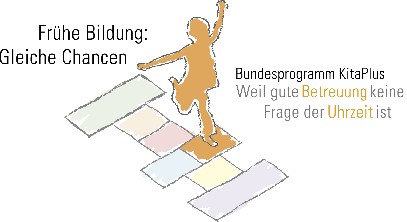 Unterstützt von 
Bundesvereinigung der deutschen Arbeitgeberverbände
Bundesagentur für Arbeit
Deutschen Gewerkschaftsbund
Deutschen Städte- und Gemeindebund 
Deutschen Städtetag.
Das Bundesprogramm fördert
	verlängerte Öffnungszeiten in
 	Kitas bzw. Kindertagespflege

	Bundesweit ca 300 Standorte 	in NRW         ca. 70 Kitas
	im Kreis UN  10 Standorte
Örtliche Steuerungsgruppe

Wirtschaftsförderung Lünen
Wirtschaftsförderung Kreis Unna
Jobcenter Kreis Unna
Stadt Lünen (Federführung)
Institutionelle Beteiligung 

6 städtische Kitas ist Lünen seit November 2016 im Bundesprogramm
Öffnungszeiten: Montags bis Freitags 6 – 20 Uhr (bedarfsabhängig)
Förderkulisse
 
Förderzeitraum Kitas 11/2016 -12/2018
Förderzeitraum Strukturentwicklung 9/2017 – 12/2018
Fördervolumen ca. 1,3 Mill. €
Zielsetzung

Persönliche Lebensumstände 	(Elternschaft) 

Dürfen keine (Vermittlungs-) Hemmnisse sein
Dürfen Erwerbstätige nicht vom Arbeitsmarkt fernhalten
Zielsetzung außerdem
wirtschaftliche Autonomie von Eltern ermöglichen
Zeitautonomie für Familien stärken
Insbesondere alleinerziehende Frauen in Arbeitsmarkt integrieren (Verhinderung von Kinderarmut und Altersarmut)
Betreuung sicherstellen
Zu anderen Zeiten
Verlängerung der Öffnungszeit 
Keine Verlängerung der Betreuungszeit 
Qualitativ hochwertig – keine „Randzeit“ sondern pädagogische Zeit / Bildungszeit
Erfahrungen

Inanspruchnahme ca. 80 Kinder
Alter 1 Jahr bis zur Einschulung
Eltern 
	nehmen Ausbildung / Berufstätigkeit auf
	erhöhen Arbeitszeit 
  lösen schlechte Betreuungssettings auf
Offene Fragen

Wie geht es weiter nach Ablauf des Förderzeitraums (Verstetigung)
Fortsetzung aus Bundesmitteln ? 
Und / oder eine Implementierung in KiBiz?